Adding Integers on  A Number Line
Lesson 2.3
Horizontal Number Lines
Run from right to left.

Positive numbers are on the right of zero.

Negative numbers are on the left.
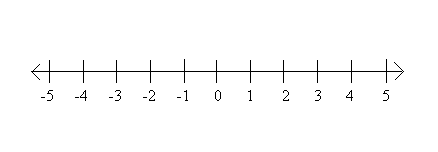 Vertical Number Lines
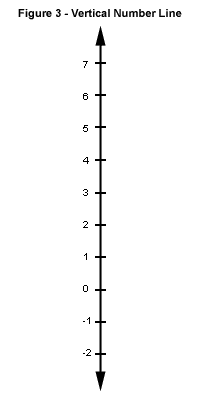 Run up and down.

Positive numbers are above the zero.

Negative numbers are below the zero.
Addition with a Number Line
To add (+4) + (+1)




To add (+1) + (-4)
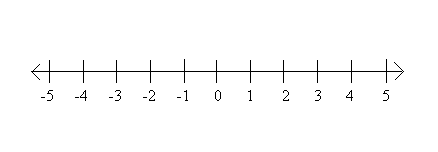 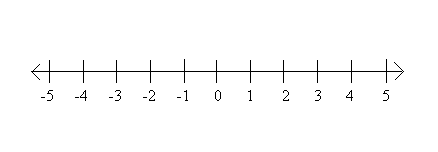 To add, you always start at zero.  
If the question is (+2) + (+3), you would start at zero and draw an arrow to (+2).




Then, you would start at (+2) and move right three spaces because you are adding a positive numbers.  You move RIGHT because the positive numbers are ALWAYS on the RIGHT.  We are adding a POSITIVE number.  So you move RIGHT.
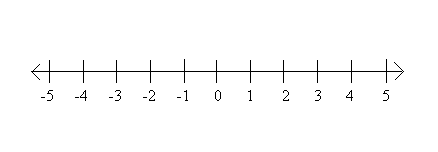 If you are adding (+1) + (-5), you start at zero and move to (+1).




Then, you move LEFT 5 spaces.  You move LEFT because you are adding a NEGATIVE number.  NEGATIVE numbers are always on the LEFT of zero.
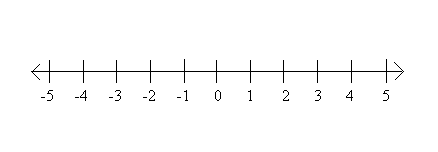 If your question is (-3) + (+4), you start at zero and move LEFT to (-3).




Then, you move RIGHT 4 spaces.  You move RIGHT because you are adding a POSITIVE number.  POSITIVE numbers are always on the RIGHT of zero.  
Answer is _____________?
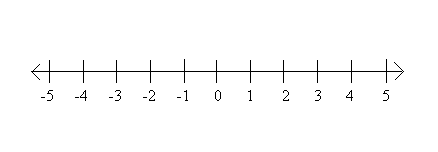 Try this on your own...
Add (+4) + (+3)

Add (+4) + (-3)

Add (-4) + (+3)

Add (-4) + (-3)

What do you notice about your answers?
Generally, you will use a horizontal number line.

But, when solving word problems, you may want to use a vertical number line.
The temperature is 12˚C.  It falls 5˚C.  Find the final temperature.

Your equation would be: (+12) + (-5).

Start at (+12) and move down 5 spaces.  This represents the minus 5.  

The arrow ends at +7.  The temperature is 7˚C.
Youssef is scuba diving.  He starts at sea level (0 m).  He then swims down 8 m.  What depth is he at now?

Equation is (0) + (-8).  Start at 0 and move down 8.  This represents (-8).  You arrow ends at -8.  

Therefore, (0) + (-8) = -8

He is at -8 m.  Or, he went down 8 meters.
Nour and Mai buy and sell CD’s at a market.  One day they bought 3 CD’s for $5 each.  They sold 2 CD’s for $9 each.

A) Write the expenses and income as integers.

B) Draw a number line.  Add expenses and incomes.  Did they make or lose money?
Homework
Workbook 2.3

Textbook page 62 #2, 4, 5, 8, 11 and Reflect